Муниципальное дошкольное образовательное учреждение
«Детский сад  № 12 «Полянка» 
Тутаевского муниципального района
Кубики
Составили: Монахова Е. Ю., Якимова  Ж. Н., воспитатели
Тутаев, 2023 год
Проект «Кубики»
Тип проекта: краткосрочный, 1 день; исследовательско -творческий; групповой
Цель проекта: формирование представлений детей о кубиках, их использовании
Задачи:
Образовательные:
Закрепить представление о внешнем виде кубика, его форме;
Закрепить понятия «большой-маленький», «высокий-низкий», «длинный-короткий», «твёрдый-мягкий»;
Закрепить знание основных цветов (красный, синий, жёлтый, зелёный).
Развивающие:
Развивать у детей конструктивные навыки;  
Развивать фантазию, умение использовать кубики как предметы – заместители;
Совершенствовать физическое развитие детей.
Воспитательные:
Воспитывать у детей коммуникативные качества, желание играть вместе.
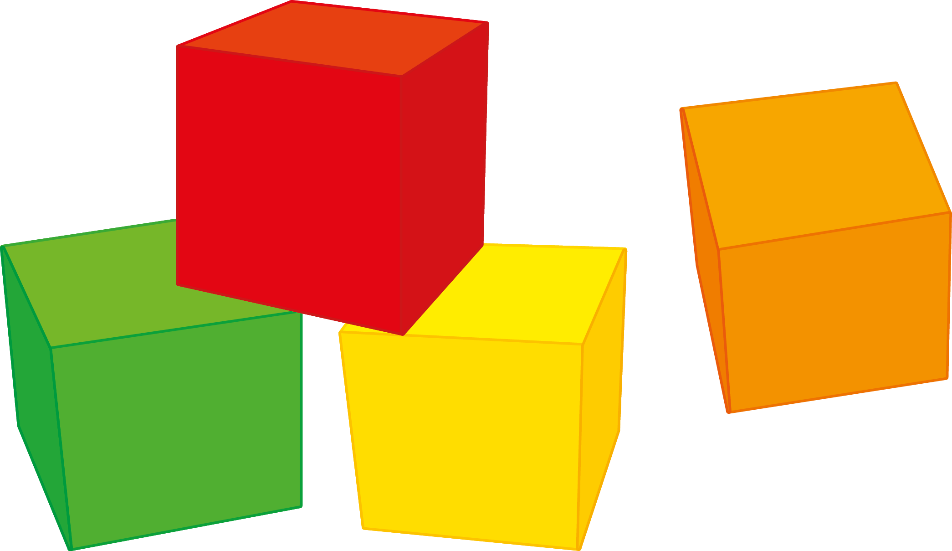 Зарядка
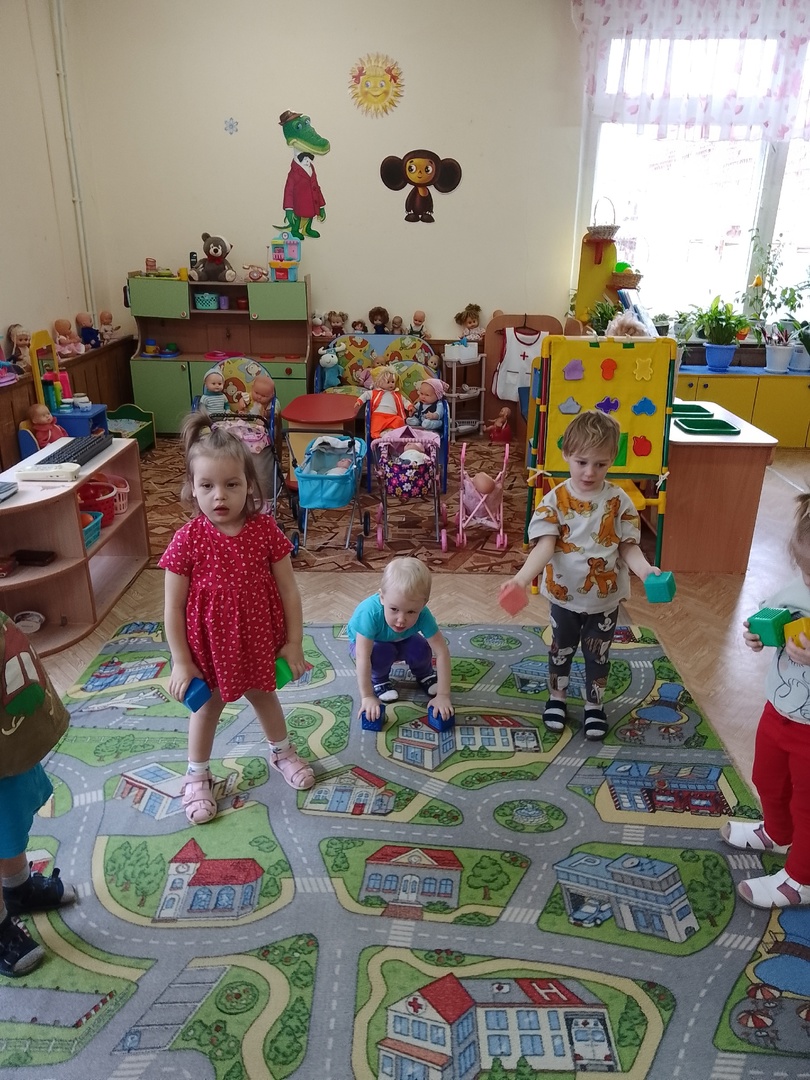 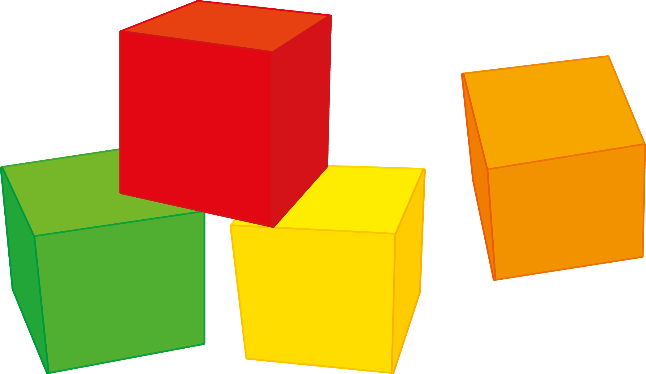 [Speaker Notes: Начинаем наш день с зарядки. В качестве предметов для зарядки используем кубики]
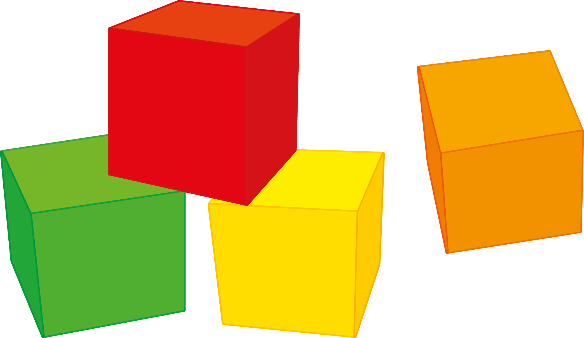 Большой - маленький
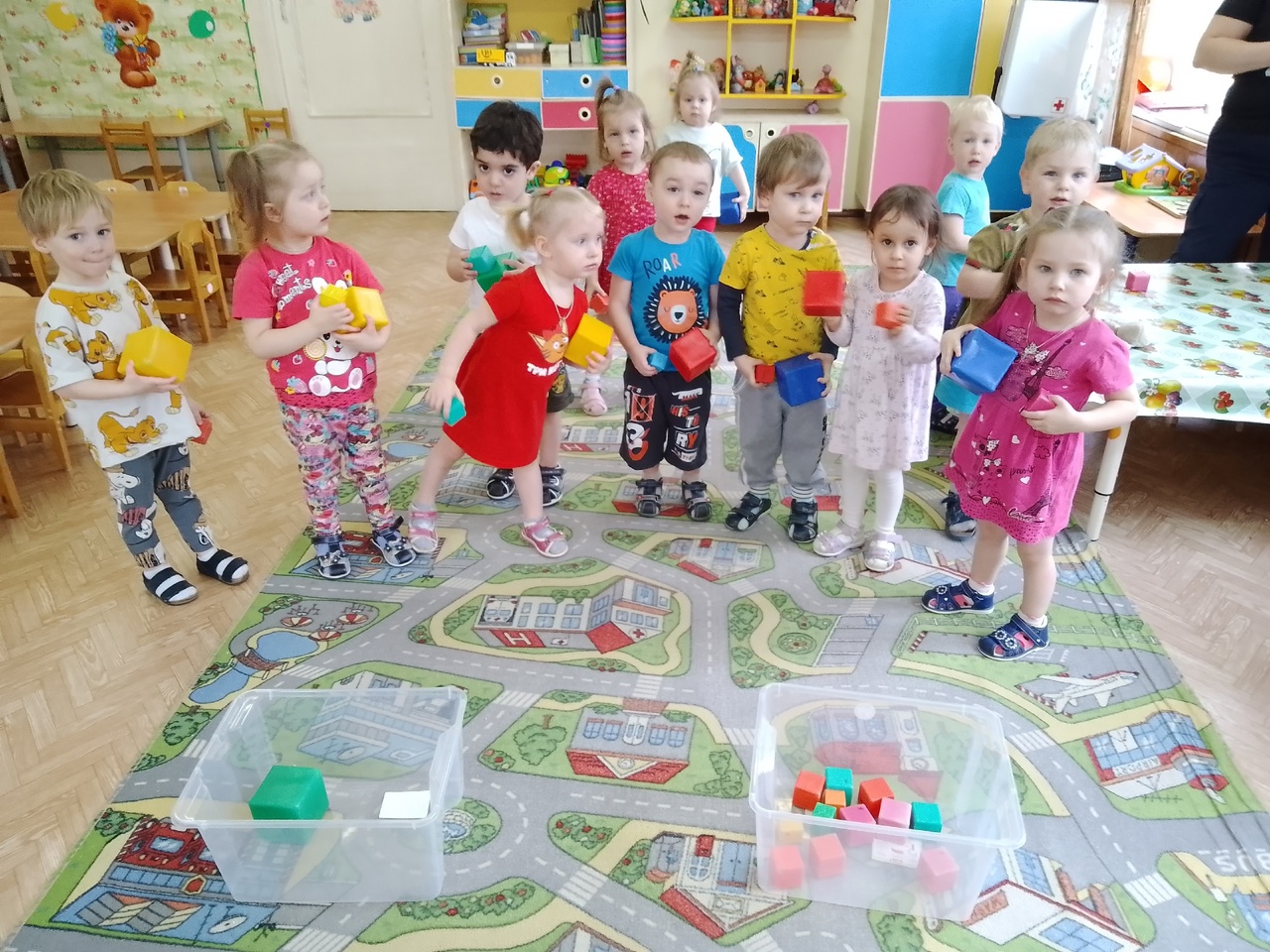 [Speaker Notes: Познакомились с внешним видом(стороны, углы). Закрепляем понятия «большой, маленький». Игры «Покажи кубик», «Домик для кубика»]
Цвет
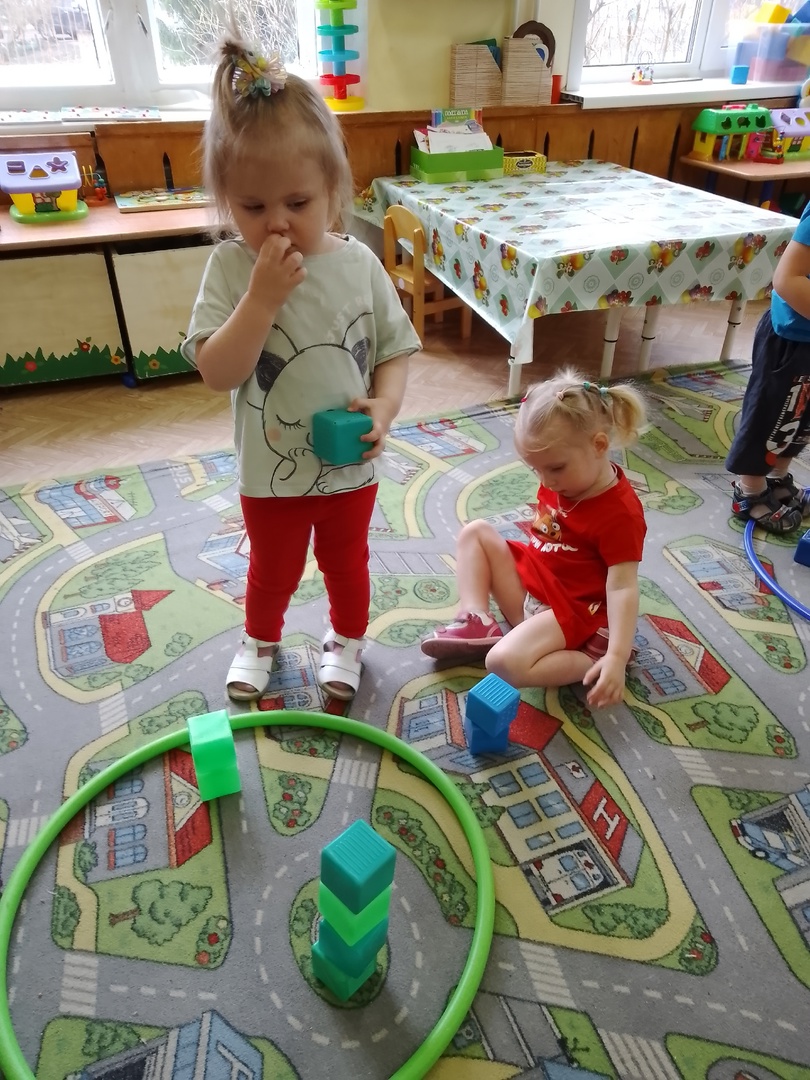 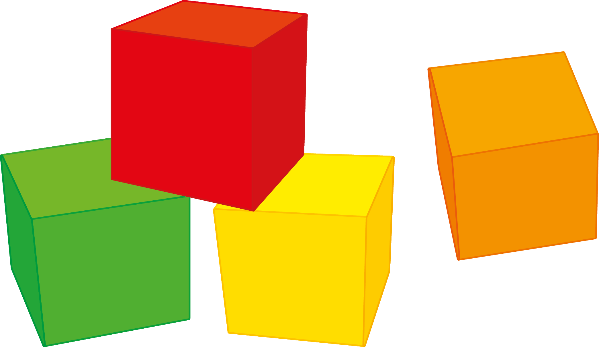 [Speaker Notes: Закрепление знания цветов (красный, жёлтый, зелёный, синий). Игра «Подбери по цвету»]
Конструирование - высота
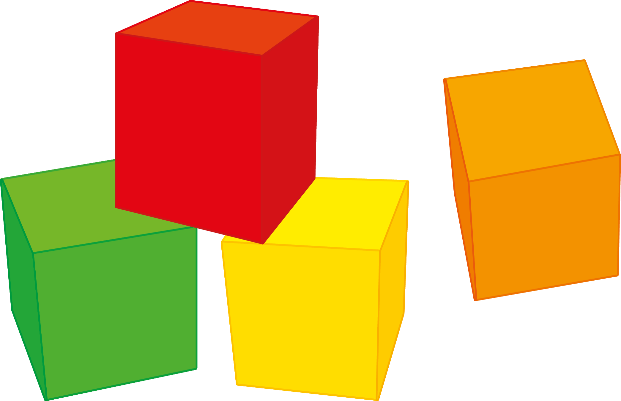 [Speaker Notes: Конструирование, коллективная работа. Закрепление понятий «высокий, низкий»]
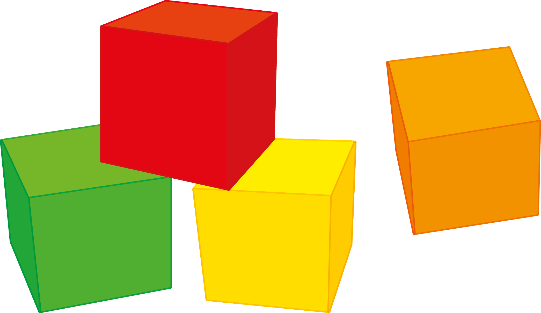 Конструирование - длина
[Speaker Notes: Конструирование, коллективная работа. Закрепление понятий «длинный, короткий»]
Твёрдый - мягкий
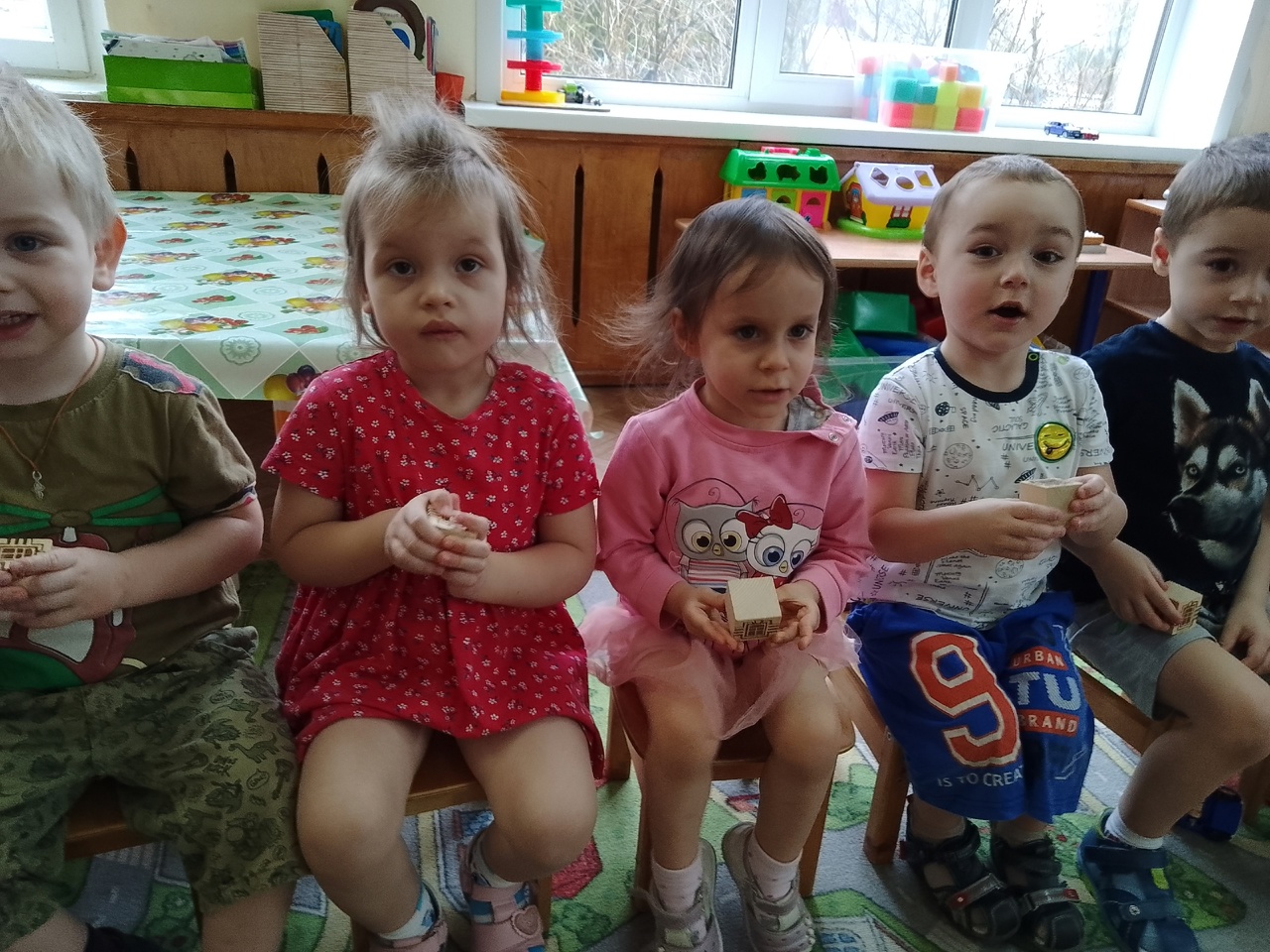 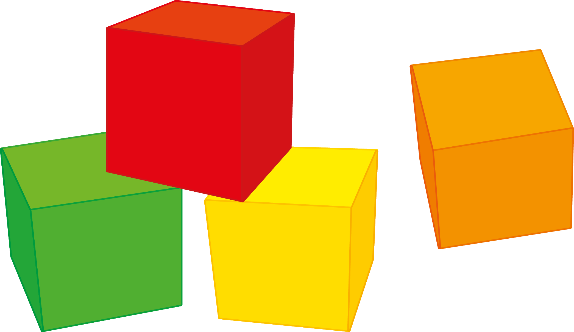 [Speaker Notes: Формирование представления о материале, из которого сделаны кубики (дерево, ткань). Закрепление понятий «твёрдый, мягкий»]
Твёрдый - мягкий
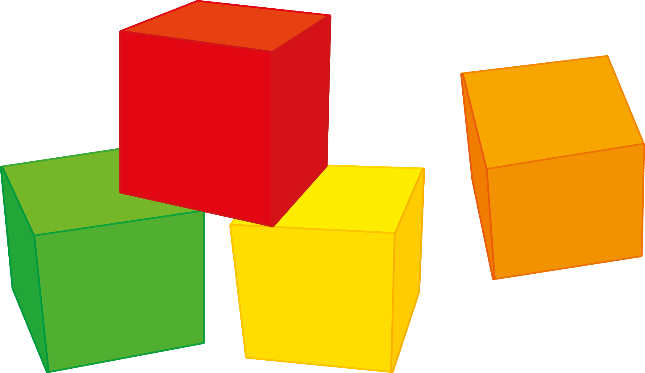 [Speaker Notes: Игры «Стучит-не стучит», определение твёрдости, мягкости наощупь]
Дорожка здоровья
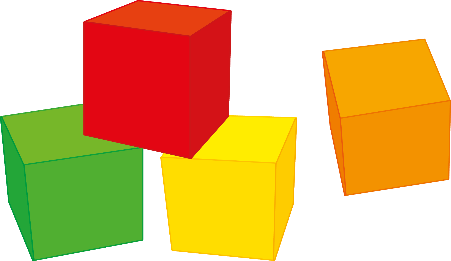 [Speaker Notes: Использование кубиков в качестве тренажоров]
Рисуем кубиками
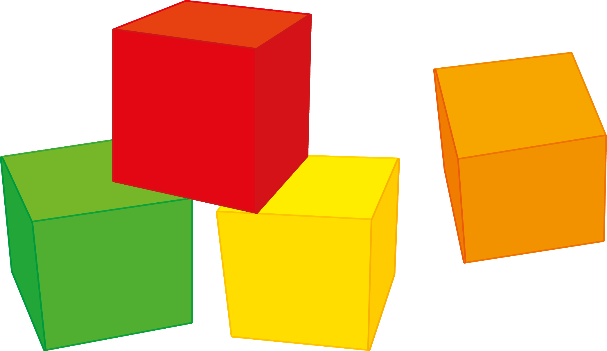 [Speaker Notes: Использование кубиков в изодеятельности. Штампики]